KHỞI ĐỘNG
TRÒ CHƠI:VÒNG QUAY MAY MẮN
Thể lệ:
 Mỗi lượt chơi sẽ quay 1 vòng, kim chỉ tới số nào thì sẽ mở ô có số đó để trả lời, nếu quay vào ô ‘Mất lượt’ thì lượt chơi sẽ dành cho nhóm chơi tiếp theo. Nếu trả lời sai, 1 nhóm khác được dành quyền trả lời.
- Ô nào đã được mở thì sẽ quay lại để chọn ô khác.
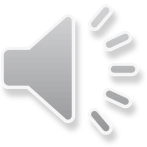 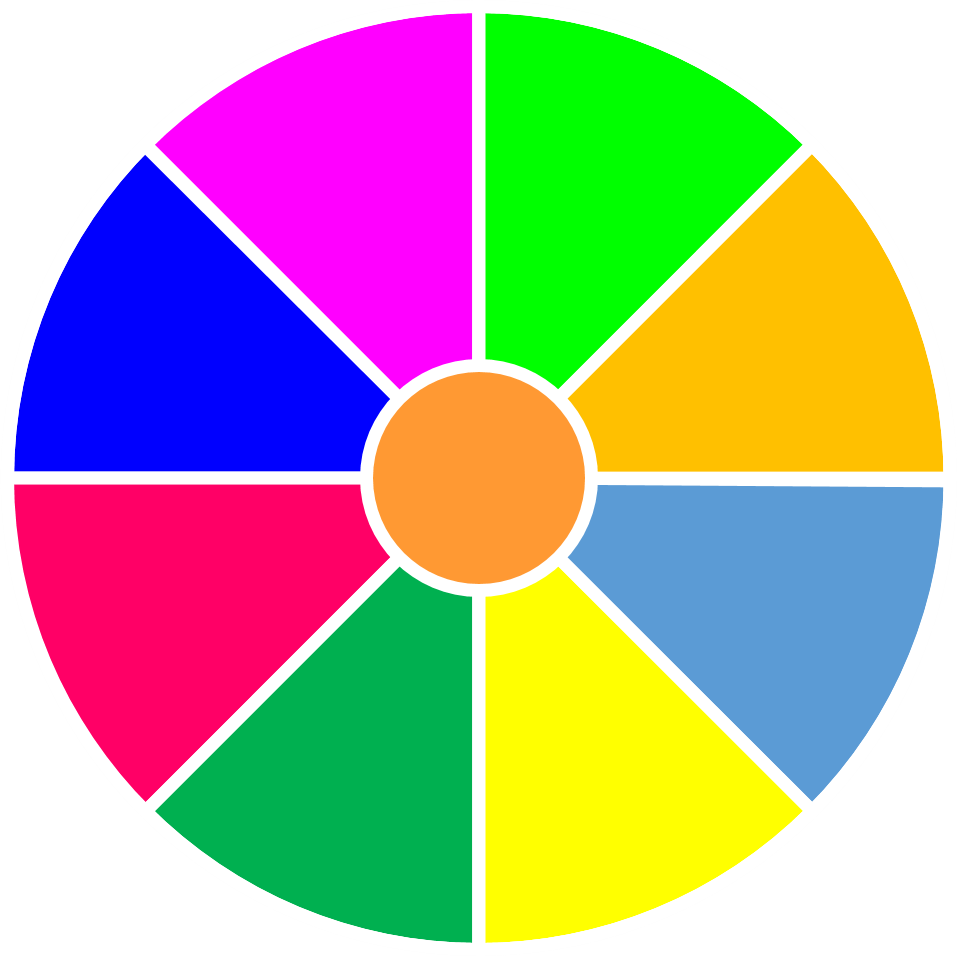 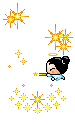 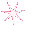 Mất lượt
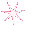 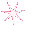 7
1
2
3
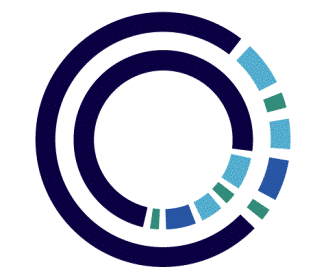 1
6
5
7
4
6
5
2
Bắt đầu
4
3
Câu 1. Đơn thức – 5xy3 không đồng dạng với đơn thức nào sau đây?
A. –x3y
B. xy3
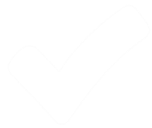 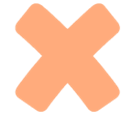 C. 4xy3
D. – 3xy3
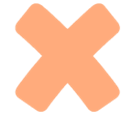 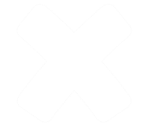 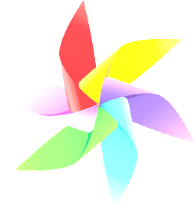 QUAY VỀ
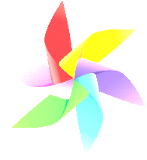 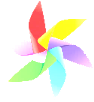 Câu 2. Đa thức x2y + 3x2y2 – 6xy3 có bậc là
A. 6
B. 4
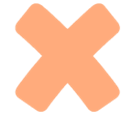 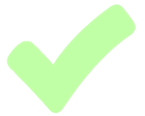 C. 3
D. 2
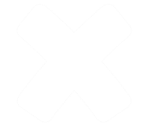 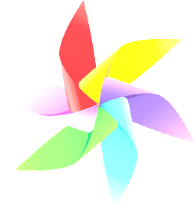 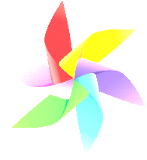 QUAY VỀ
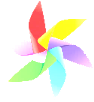 Câu 3. Khi chia đa thức 8x3y2 – 6x2y3 cho đơn thức 
– 2xy, ta được kết quả là
A. – 4x2y + 3xy2
B. – 4xy2 + 3x2y
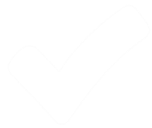 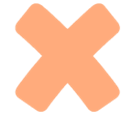 C. – 10x2y + 4xy2
D. – 10xy2 + 4x2y
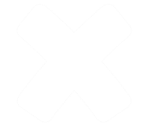 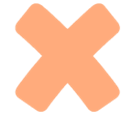 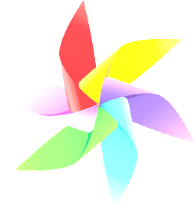 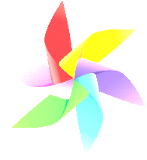 QUAY VỀ
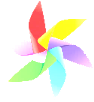 Câu 4. Tổng của hai đơn thức – 3xy và 4xy là
A. x2y2
B. –xy
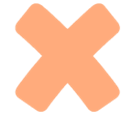 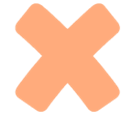 C. xy
D. – x2y2
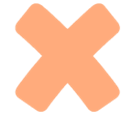 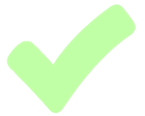 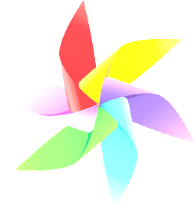 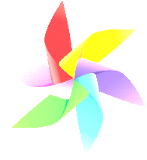 QUAY VỀ
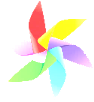 Câu 5. Gọi T là tổng, H là hiệu của hai đa thức 
3x2y – 2xy2 + xy và – 2x2y + 3xy2 + 1. Khi đó
B. T = x2y + xy2 + xy + 1
     H = 5x2y – 5xy2 + xy – 1
A.T = x2y – xy2 + xy + 1
      H = 5x2y – 5xy2 + xy – 1
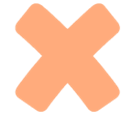 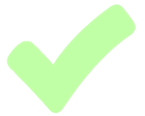 C. T = x2y + xy2 + xy + 1
    H = 5x2y – 5xy2 – xy – 1
D. T = x2y + xy2 + xy – 1
     H = 5x2y + 5xy2 + xy – 1
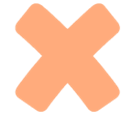 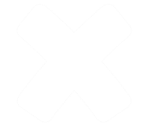 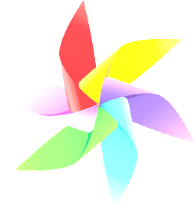 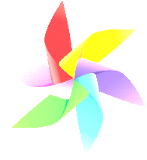 QUAY VỀ
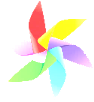 Câu 6. Đơn thức – 23x2yz3 có
A. hệ số – 2, bậc 8
B. hệ số – 23, bậc 5
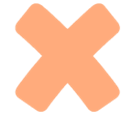 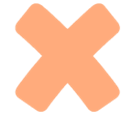 C. hệ số – 1, bậc 9
D. hệ số – 23, bậc 6
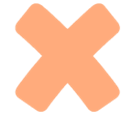 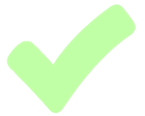 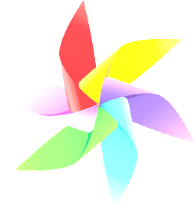 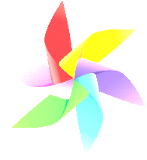 QUAY VỀ
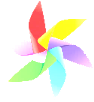 Câu 7. Tích của hai đơn thức 6x2yz và -2y2z2 là đơn thức
A. 4x2y3z3
B. – 12x2y3z3
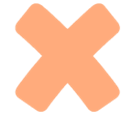 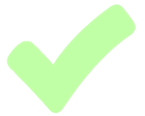 C. – 12x3y3z3
D. 4x3y3z3
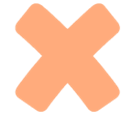 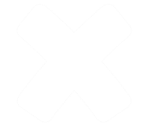 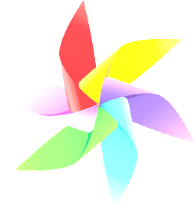 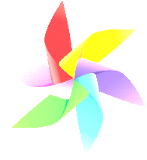 QUAY VỀ
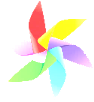 TIẾT 13-  ÔN TẬP CUỐI CHƯƠNG I
Đơn thức thu gọn, bậc của đơn thức.Đơn thức đồng dạng
1
Đơn thức
Cộng, trừ đơn thức đồng dạng
2
Thu gọn đa thức, bậc của đa thức.
1
Phép cộng và phép trừ đa thức
2
Đa thức
Phép nhân đa thức
3
Phép chia đa thức cho đơn thức 
(trường hợp chia hết)
4
TIẾT 13-  ÔN TẬP CUỐI CHƯƠNG I
BT 1.44. Cho biểu thức 3x3(x5 – y5) + y5(3x3 – y3)
a) Rút gọn biểu thức đã cho.
b) Tính giá trị của biểu thức đã cho nếu biết y4 = x4
Hướng dẫn:
a) 3x3(x5 – y5) + y5(3x3 – y3)
= 3x8 – 3x3y5 + 3x3y5 – y8
= 3x8 – y8
= 3x8
ta có
Suy ra
3x8 – y8 = 0
b) Với y4 = x4
y8 =(y4)2  = (x4     )2
TIẾT 13-  ÔN TẬP CUỐI CHƯƠNG I
BT 1.45. Rút gọn biểu thức
=    (2x3 + xy – 4x2y2 – 2y3) +    (2x3 – xy + 4x2y2 – 2y3)
(2x2 + y) (x – 2y2) +    (2x2 – y) (x + 2y2)
=    x3 +    xy – x2y2 –    y3 +    x3 –    xy + x2y2 –    y3)
(2x2 + y) (x – 2y2) +    (2x2 – y) (x + 2y2)
Hướng dẫn:
= x3 –  y3
TIẾT 13-  ÔN TẬP CUỐI CHƯƠNG I
BT 1.47. Biết rằng D là một đơn thức sao cho – 2x3y4 : D = xy2. Hãy tìm thương của phép chia (10x5y2 – 6 x3y4 + 8x2y5) : D.
Hướng dẫn:
D = – 2x2y2
– 2x3y4 : D = xy2
=>
D = – 2x3y4 : xy2
=>
Ta có phép chia
(10x5y2 – 6 x3y4 + 8x2y5) : D
= (10x5y2 – 6 x3y4 + 8x2y5) : (– 2x2y2)
= – 5x3 + 3xy2 – 4y3
TIẾT 13-  ÔN TẬP CUỐI CHƯƠNG I
BT 1.48. Làm phép chia sau theo hướng dẫn:
[8x3(2x – 5)2 – 6x2(2x – 5)3 + 10x(2x – 5)2] : 2x(2x – 5)2
Hướng dẫn:
Đặt y = 2x – 5
Ta có phép chia:
(8x3y2 – 6x2y3 + 10xy2) : 2xy2
= 4x2 – 3xy + 5
Thay y = 2x – 5 vào kết quả ta có:
4x2 – 3x(2x – 5) + 5
= 4x2 – 6x2 + 15x + 5
= – 2x2 + 15x + 5
TIẾT 13-  ÔN TẬP CUỐI CHƯƠNG I
Hướng dẫn về nhà
- Học thuộc các định nghĩa, tính chất, quy tắc quan trọng của chương I.
- Làm các bài tập ôn tập chương I ở SBT.
- Chuẩn bị bài tiết sau ôn kiểm tra giữa kỳ I